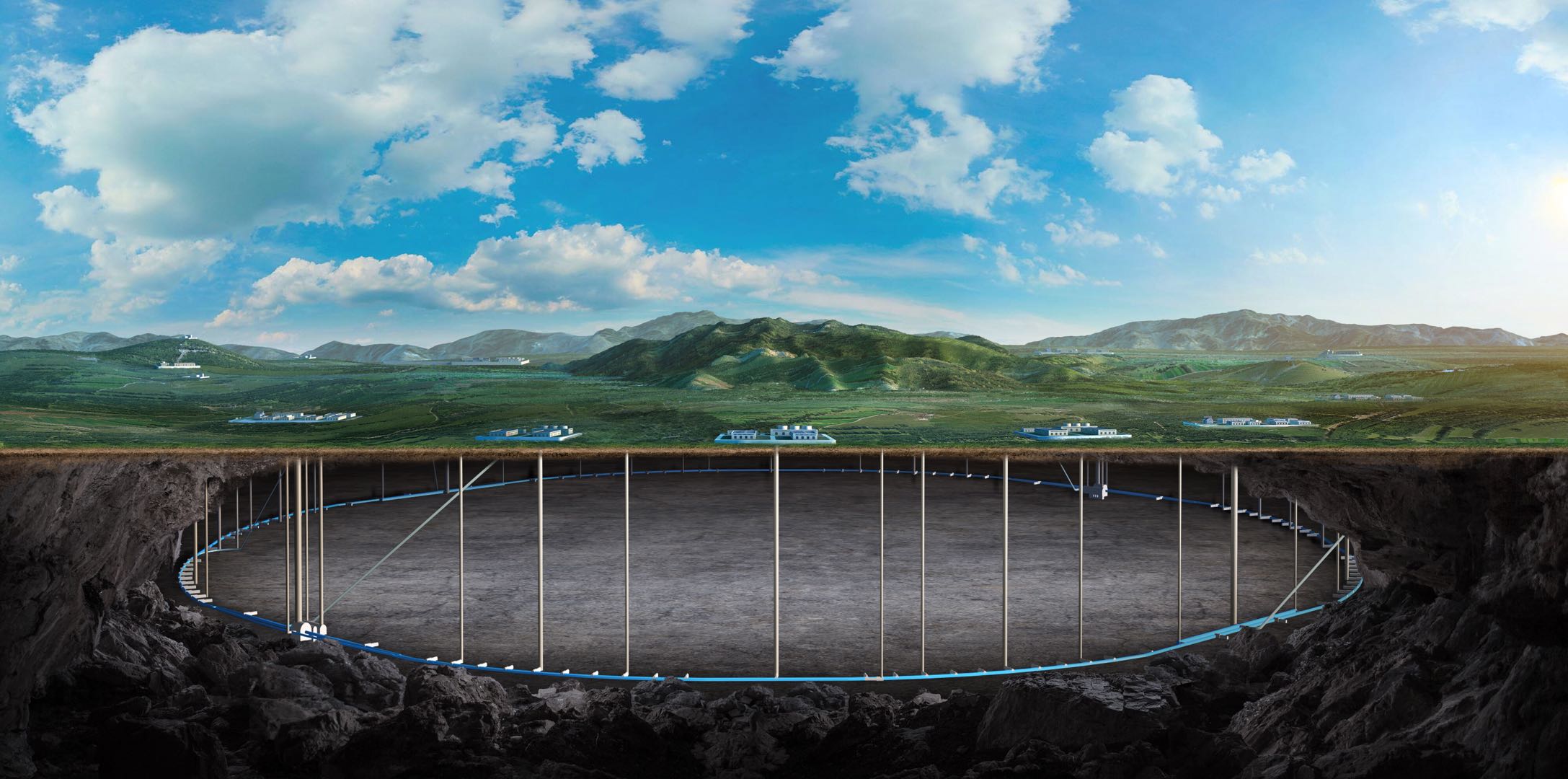 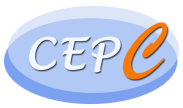 CEPC machine protection and radiation environment studies in EDR
Guangyi Tang
On behalf of CEPC RP Group and MP Group
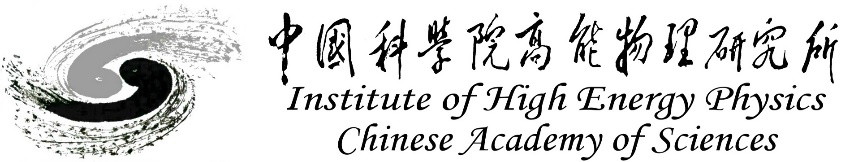 1
17 Jun. 2025, Barcelona, CEPC Workshop EU Edition
Content
Radiation protection
EDR goal and scope
Progress in EDR stage 
Machine protection
EDR goal and scope
Progress in EDR stage 
Summary
What we did in TDR
Estimate absorbed doses to booster and collider magnets and design lead shielding.
Absorbed doseafter 18-year operation


Design linac and collider dumps
Determine linac bulk shielding




Radionuclide Production
In the air/water/tunnel wall in the linac/collider arc/dump hall
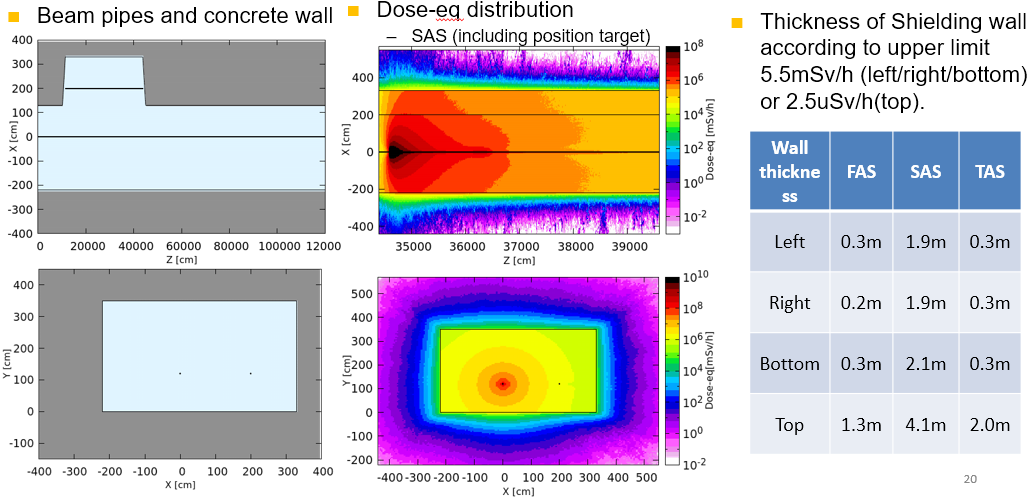 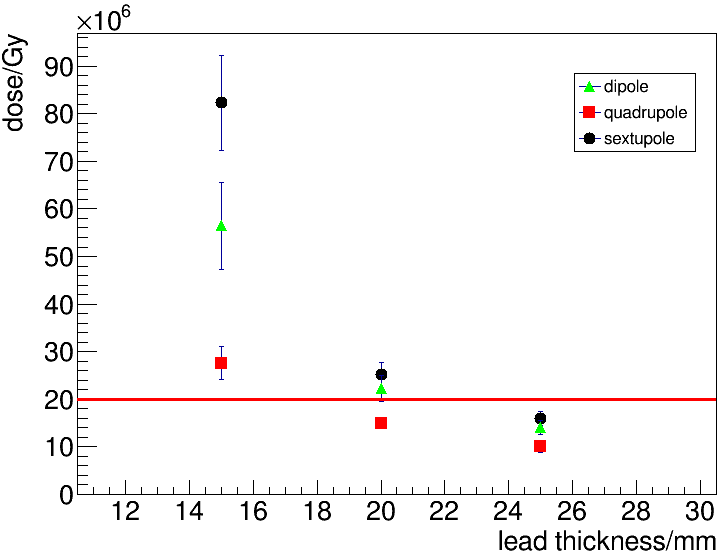 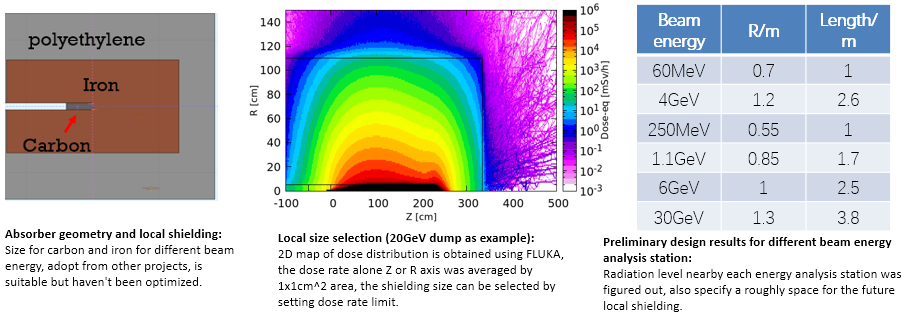 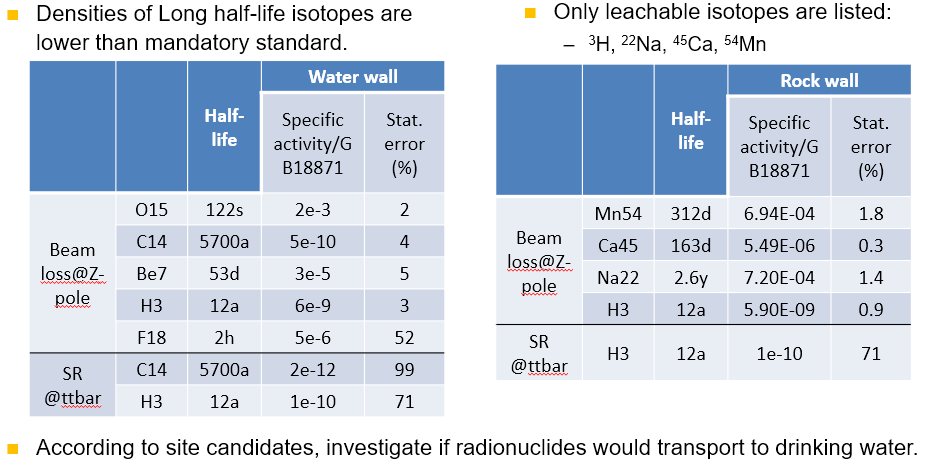 3
EDR goal and scope: radiation protection
Environment impact assessment of CEPC proposal
Prompt radiation estimation 
In linac, collider/booster, damping ring, transport line, collimator, RF hall, IR hall, SR hall, dump hall.
Induced radioactivity estimation
In linac, collider/booster, damping ring, transport line, collimator, RF hall, IR hall, SR hall, dump hall.
Design radiation dose monitor system
Design personal protection system
Radiation-sensitive equipment protection for CEPC
Electronics: power supply, BPM, control system, etc.
Optical fiber
Cable/insulation
Engineering design: support, cooling, …
4
Induced dose-eq in collider tunnel, 10min after shutdown
For 4 operations (120/45.5/80/180 GeV), simulate the induced dose-eq caused by SR and random beam losses.
The dose-eq after 1-year running and 10-min shutdown is shown below
@Higgs operation：1m away from equipment <1 uSv/h，surface of equipment ~10 uSv/h
SR				                               random beam losses









Similar radiation level around the end of BEPCII Linac.
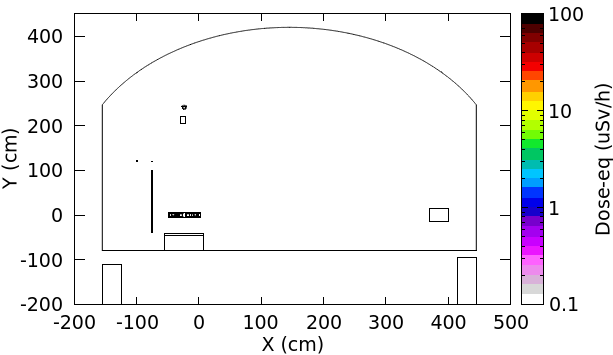 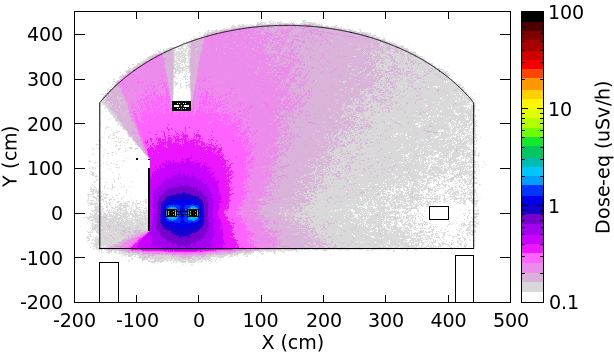 5
Induced dose-eq in collider tunnel, 10min after shutdown
@Z operation: 1m away from equipment <2 uSv/h， surface of equipment ~ 20 uSv/h
SR can be negligible









A little higher than radiation level around around the end of BEPCII Linac
@ WW operation: 1m away from equipment <1 uSv/h， surface of equipment ~10 uSv/h
SR can be negligible
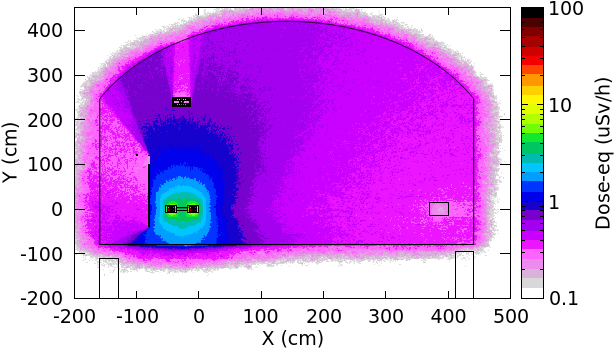 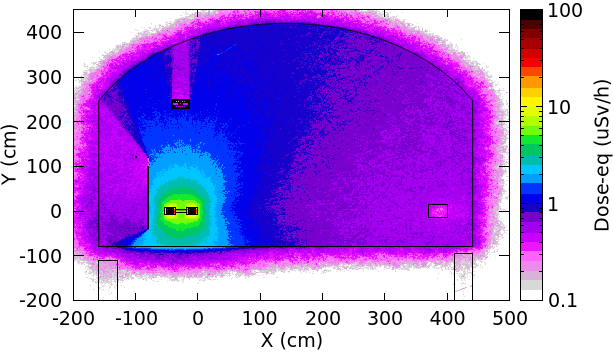 6
Induced dose-eq in collider tunnel, 10min after shutdown
@ttbar operation： 1m away from equipment <20 uSv/h， surface of equipment >100 uSv/h
SR 						 random beam losses








Higher than the radiation level around BEPCII positron target.
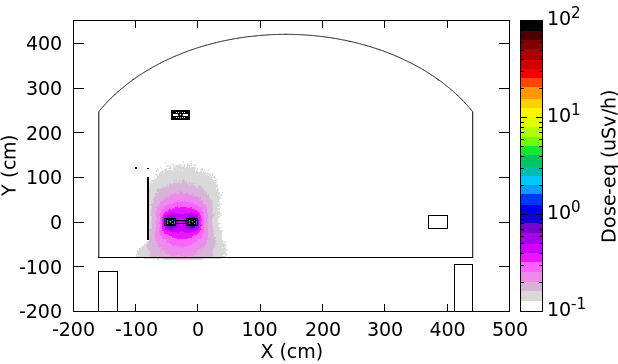 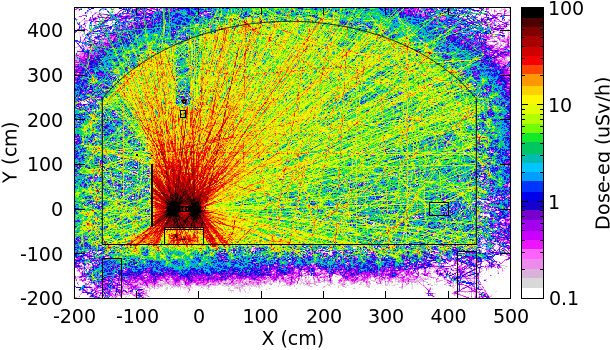 7
Induced dose-eq in collider tunnel, 1d after shutdown
@ttbar operation： 1m away from equipment <5 uSv/h， surface of equipment >10 uSv/h
SR


							Slightly higher than the induced 							dose-eq @Z/WW operation.




All simulations are included in the environment impact assessment report.
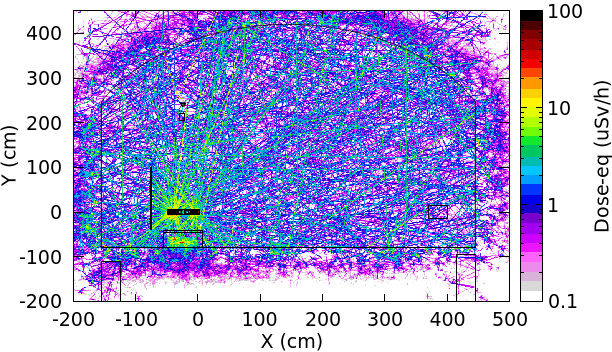 8
Linac & damping ring & Linac-DR transport line
Damping ring SR critical energy ~ 1 keV，negligible
Estimate 
Linac/damping ring/L-to-DR transport linebulk shielding
Radioactivity
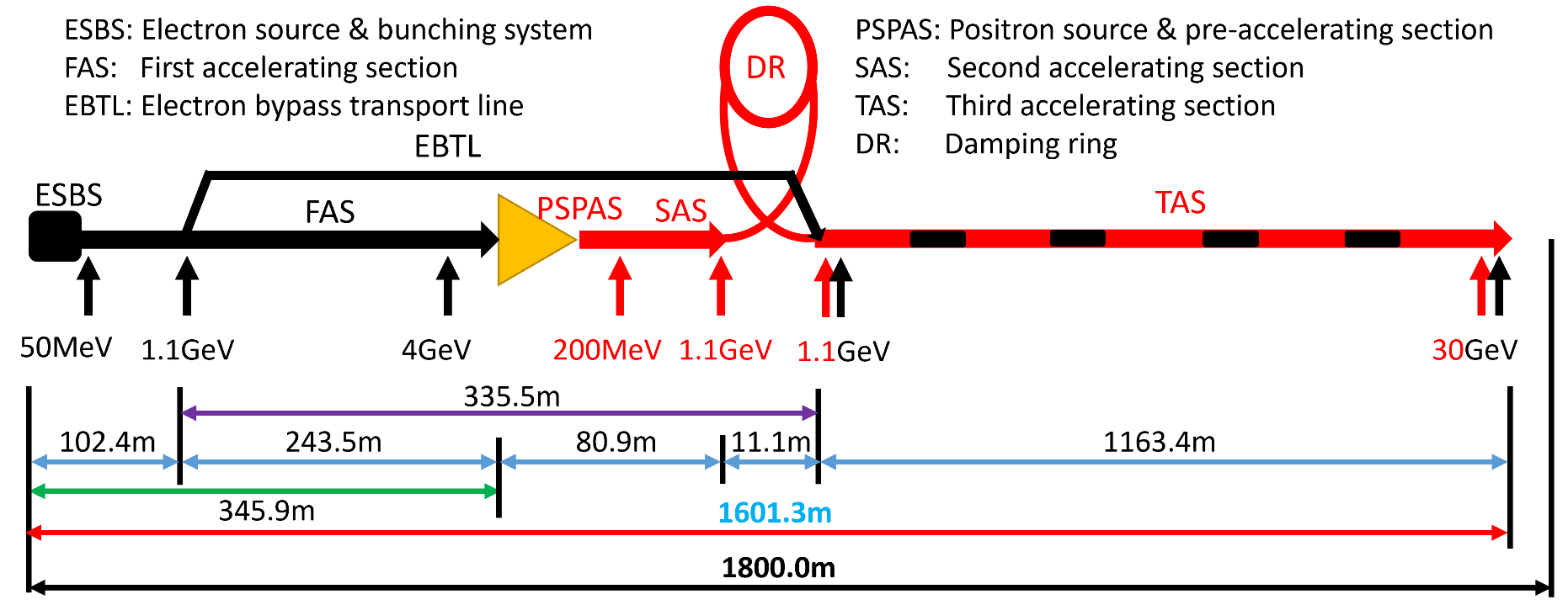 Fluka setup
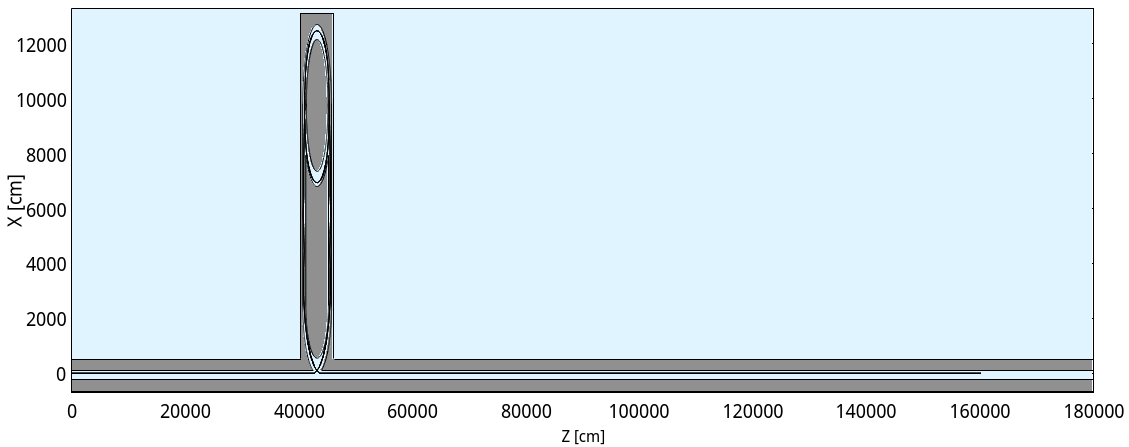 Damping ring
L-to-DR transport line
Linac
9
Linac & damping ring & Linac-DR transport line
Damping ring SR critical energy ~ 1 keV，negligible
Estimate 
Linac/damping ring/L-to-DR transport linebulk shielding
Radioactivity
Damping ring shielding
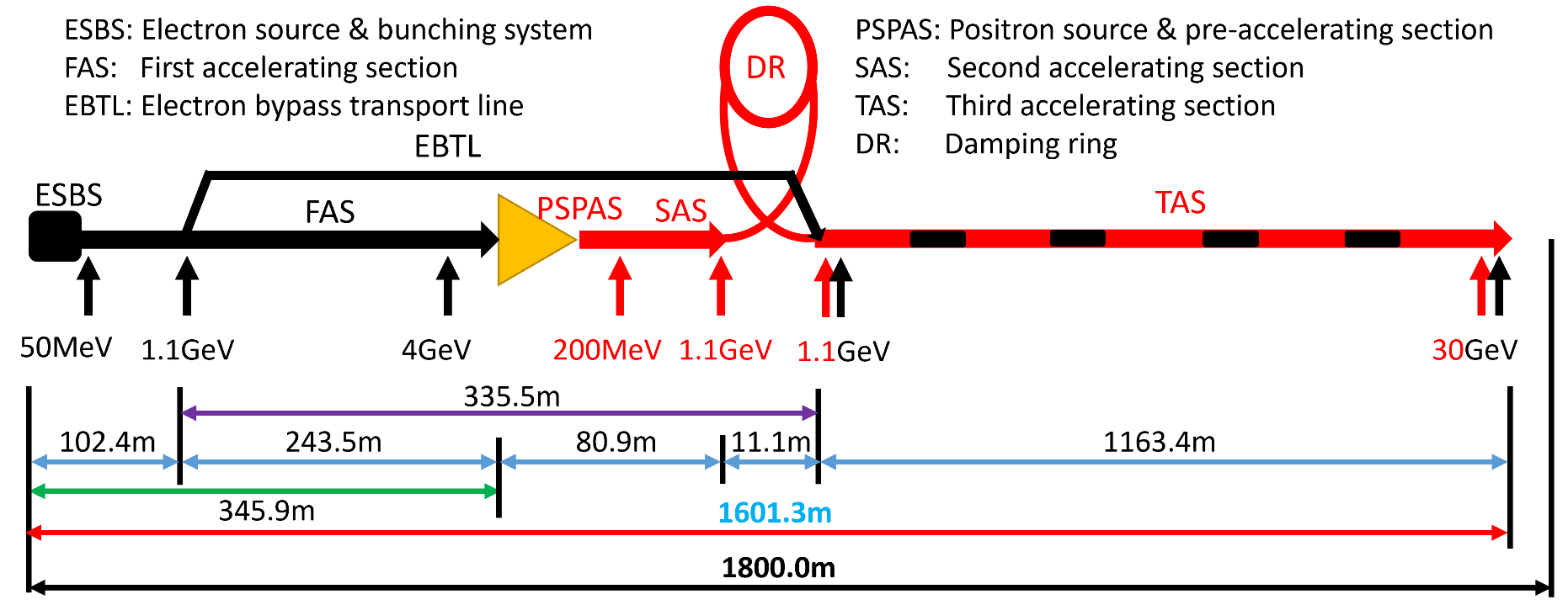 Damping ring and transport line
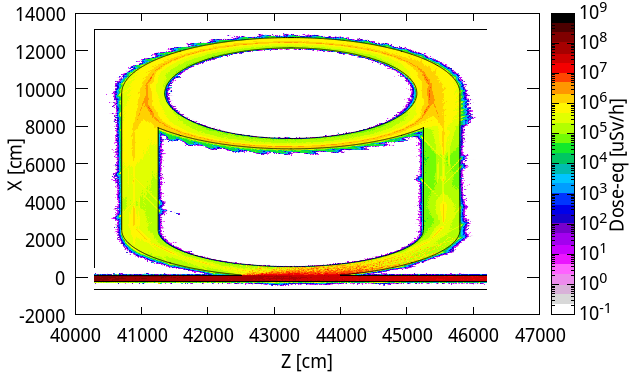 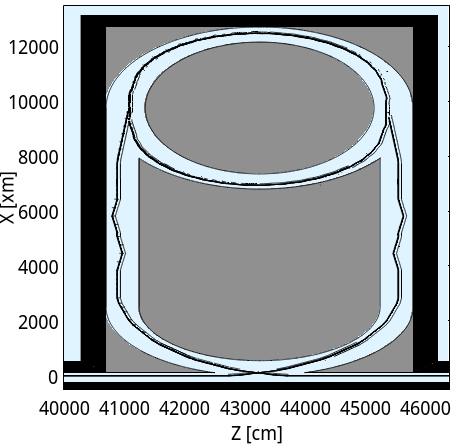 concrete
concrete
10
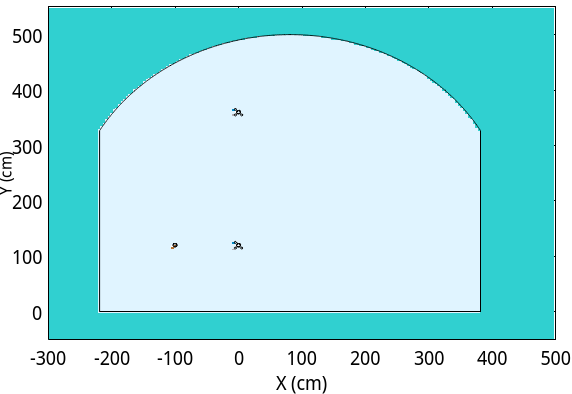 RF hall, transport line, etc.
The prompt radiation level and induced radioactivity are estimated.








The simulations for transport lines are also finished. The simulations for IR/SR hall are close to be finished. Will summary all results in the Environment impact assessment report.
Booster RF cavity
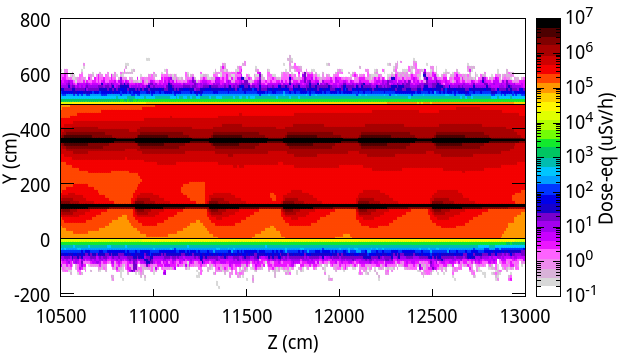 Collider RF cavity
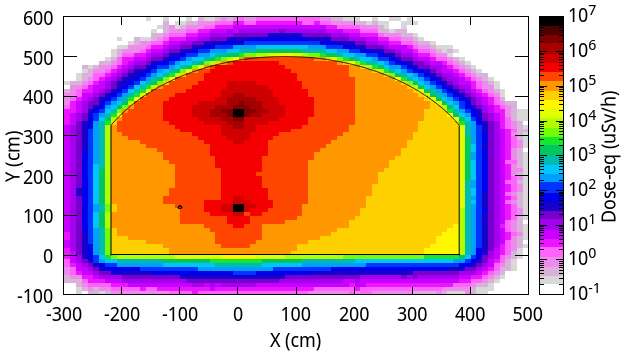 11
Radiation protection for electronics
For electronics






With a 3-leg maze, radiation in the auxiliary tunnel decreases to a safe level
Alternatively, by shielding with 20cm lead and 20cm concrete, radiation in gaps between supports decreases to a safe level.
12
Radiation protection for fiber, cable insulation
Upper limit for ordinary optical fiber: absorbed dose < 100 Gy/yUpper limit for radiation-resistant optical fiber: absorbed dose < 10 kGy/y




Radiation-resistant optical fibers are safe in the inner trench with thicker-than-30-cm concrete cover and safe in the outer trench thinner-than-10-cm concrete cover.
Ordinary optical fibers need thicker cover or deeper trench..
For cables and insulations (polyethylene): absorbed dose <1 MGy
Use 2cm-thick 1m-high lead sheet, or 10cm-thick 1m-high concrete blockto shield radiation.
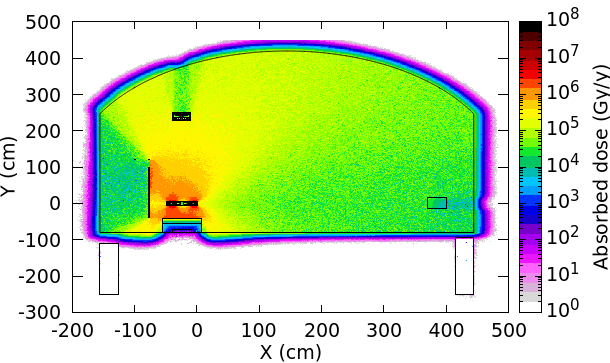 Higgs
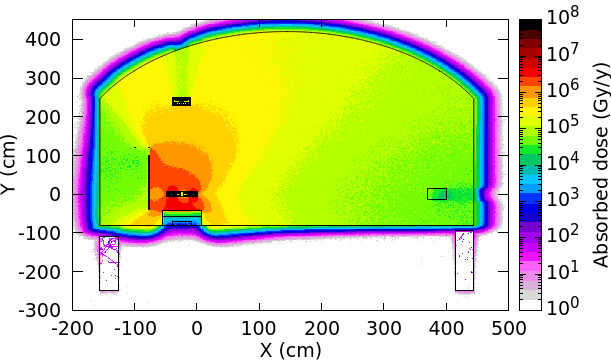 ttbar
13
Water cooling in dipole and quadrupole
Mei Yang and Haijing Wang
To absorb deposited energy and cool the magnet core and lead, 8 stainless-steel tubes are used.
72% deposited energy in magnets and lead can be removed. The ventilation system load has been significantly reduced. 
The experiment to fix SS tubes on lead is planed.
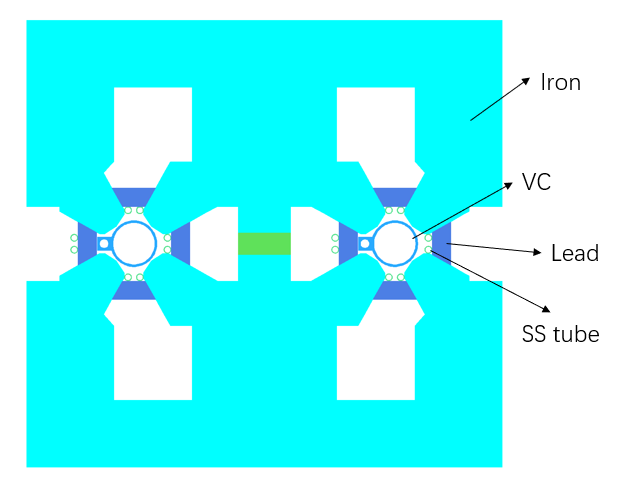 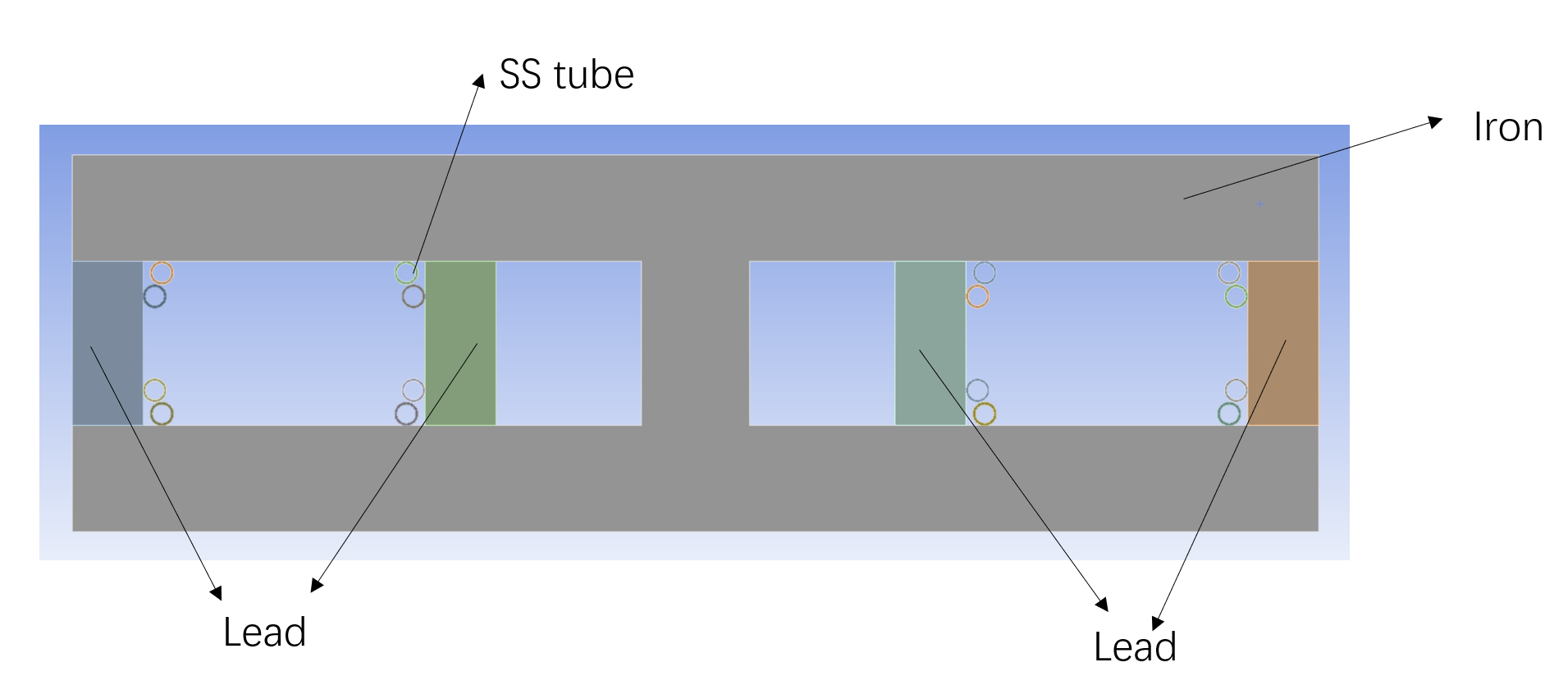 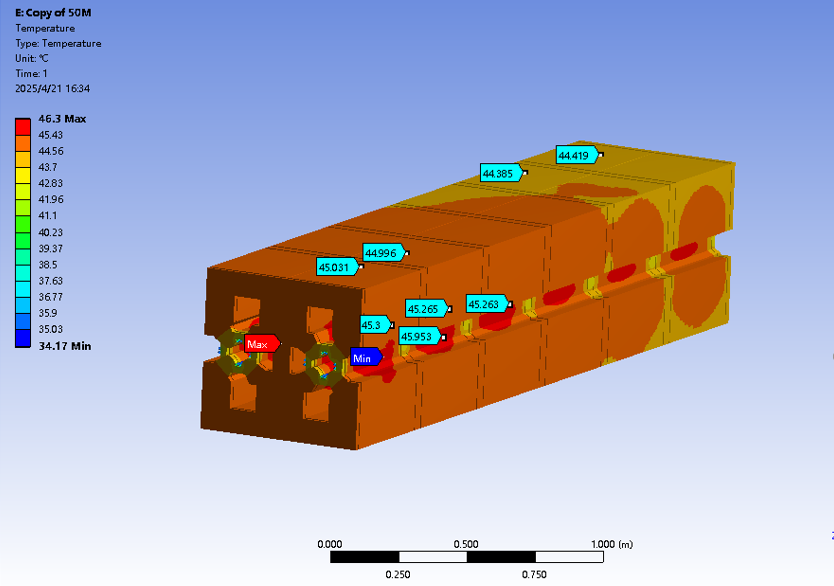 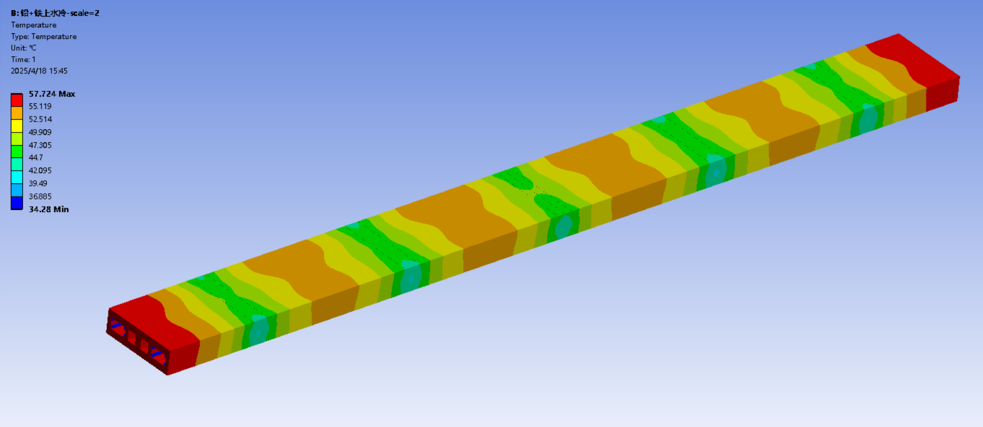 14
TDR shielding scheme v.s. photon absorber scheme
TDR scheme：25mm lead in magnet












The power and price are almost the same
Photon absorber scheme ：38mm lead in dipole and quadrupole, extra lead cover on dipole
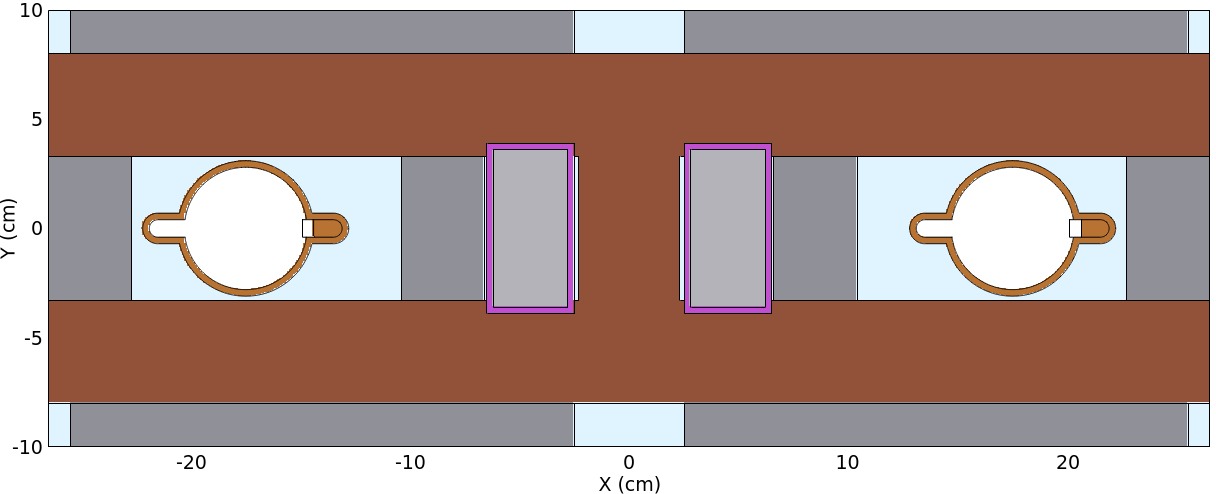 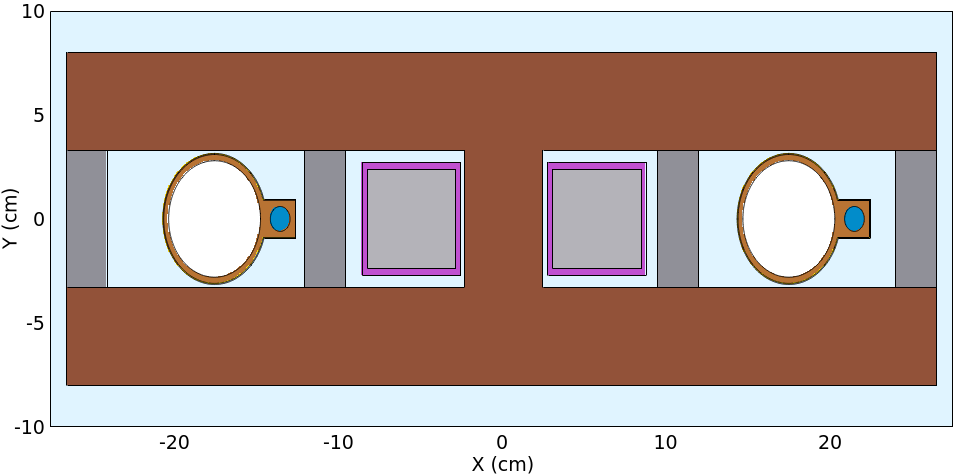 dipole






quadrupole
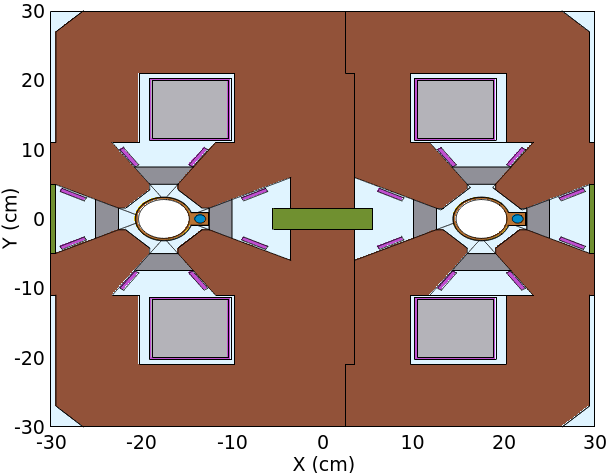 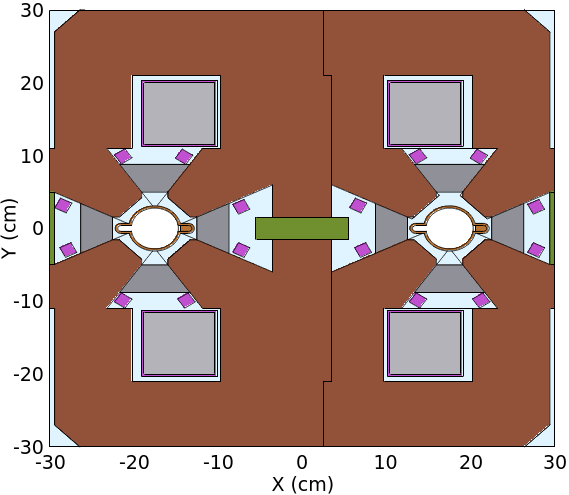 Mei Yang
15
Beamline arrangement
TDR scheme










            25mm thick lead
Photon absorber scheme










    	Photon absorber and lead shields
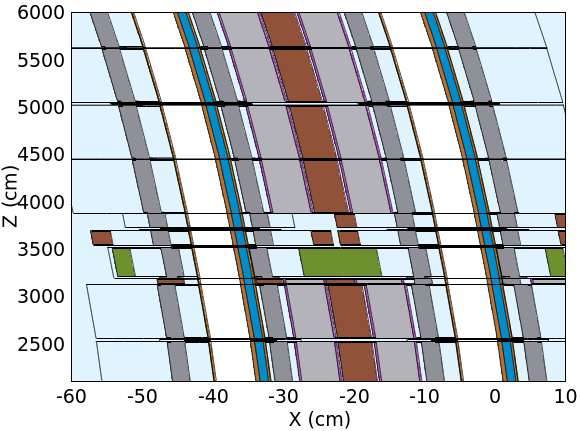 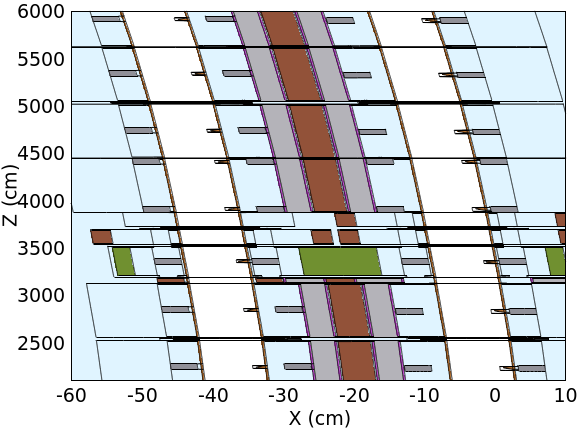 dipole


Sexto
quadru

dipole
16
Prompt absorbed dose：@ttbar SR and Z beamloss
TDR                                                                                                                         @ttbar SR




                                                                  
				         @Z beamloss


The absorbed dose in the inner side is higher, indicating that need to optimize the lead usage.
Photon absorber scheme
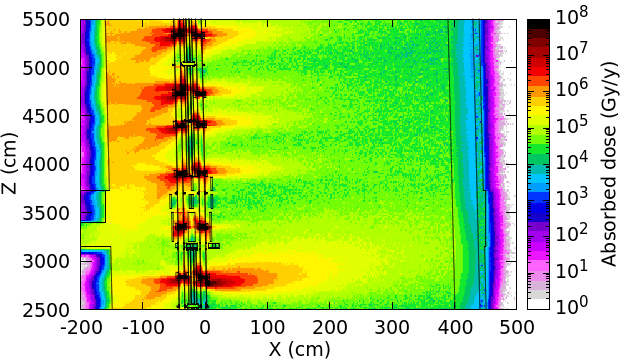 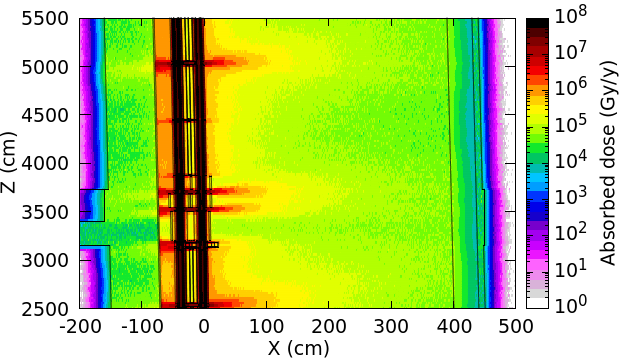 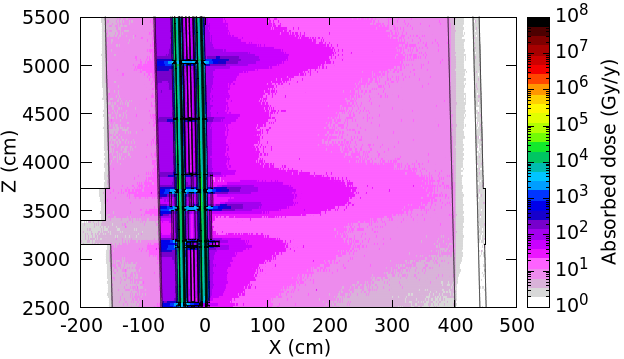 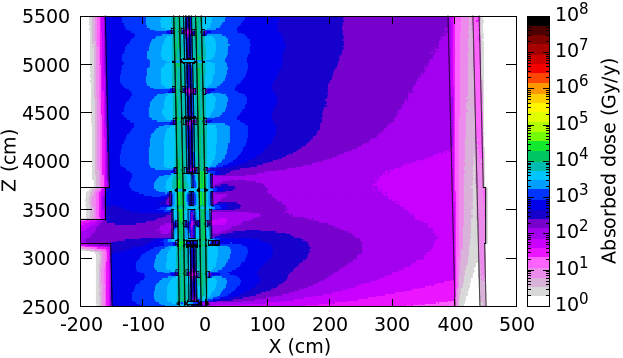 17
Induced dose-eq in collider tunnel, 10min after shutdown
TDR scheme

                                                               
				          @ttbar SR	
                                                               

For TDR scheme, @ttbar operation, the induced dose-eq is higher, it is better to wait more time

                                                               
                                                               @Z beamloss

		
		
@Z operation, the radiation level using TDR scheme is better.
Photon absorber scheme
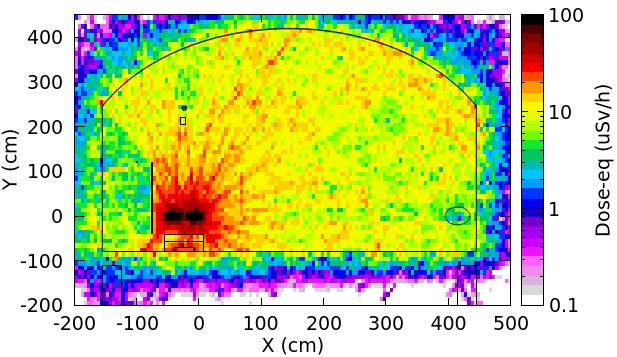 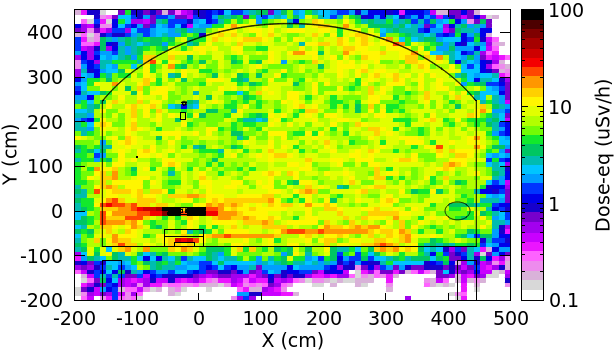 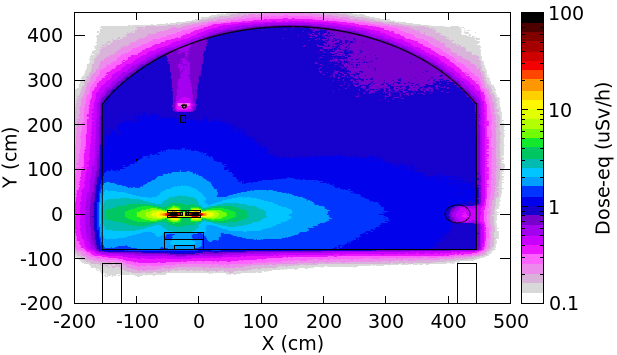 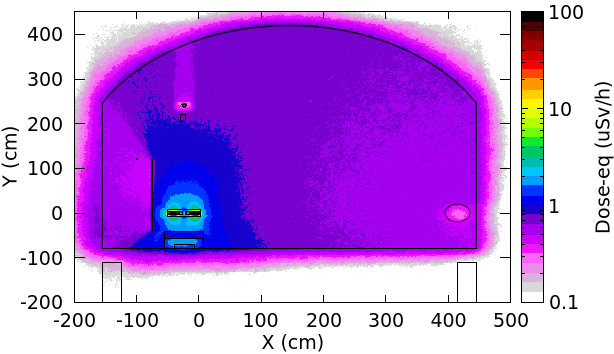 18
Content
Radiation protection
EDR goal and scope
Process in EDR stage 
Machine protection
EDR goal and scope
process
summary
EDR goal and scope: machine protection
Active protection: beam dumps and corresponding transport line
The engineering design for the dumps, kickers and septum.
Design the control system for the collider dump

Passive protection: collimation system
Simulate the beamloss distribution under different beam loss scenarios
Develop tools to simulate beam-collimator interaction
Further study to understand whether MP collimators can help to control beam-induced backgrounds near the IR, combining with MDI collimators and SR masks.
Determine the collimator parameters
Engineering design for collimator.
20
Design boundary conditions and Beam losses scenarios
21
Collimators setup
33 collimators for each ring (@Marseille workshop, the number is 58) 
19 MDI collimators and 2 SR masks (see Haoyu’s talk tomorrow)
4 horizontal betatron collimators,   , in the straight sections 
4 momentum collimators,   , in the arc sections
4 vertical betatron collimators,   , in the straight sections
Two types: horizontal/vertical collimator







Aperture: 3~4 mm
Material: Molybdenum – Carbon composite
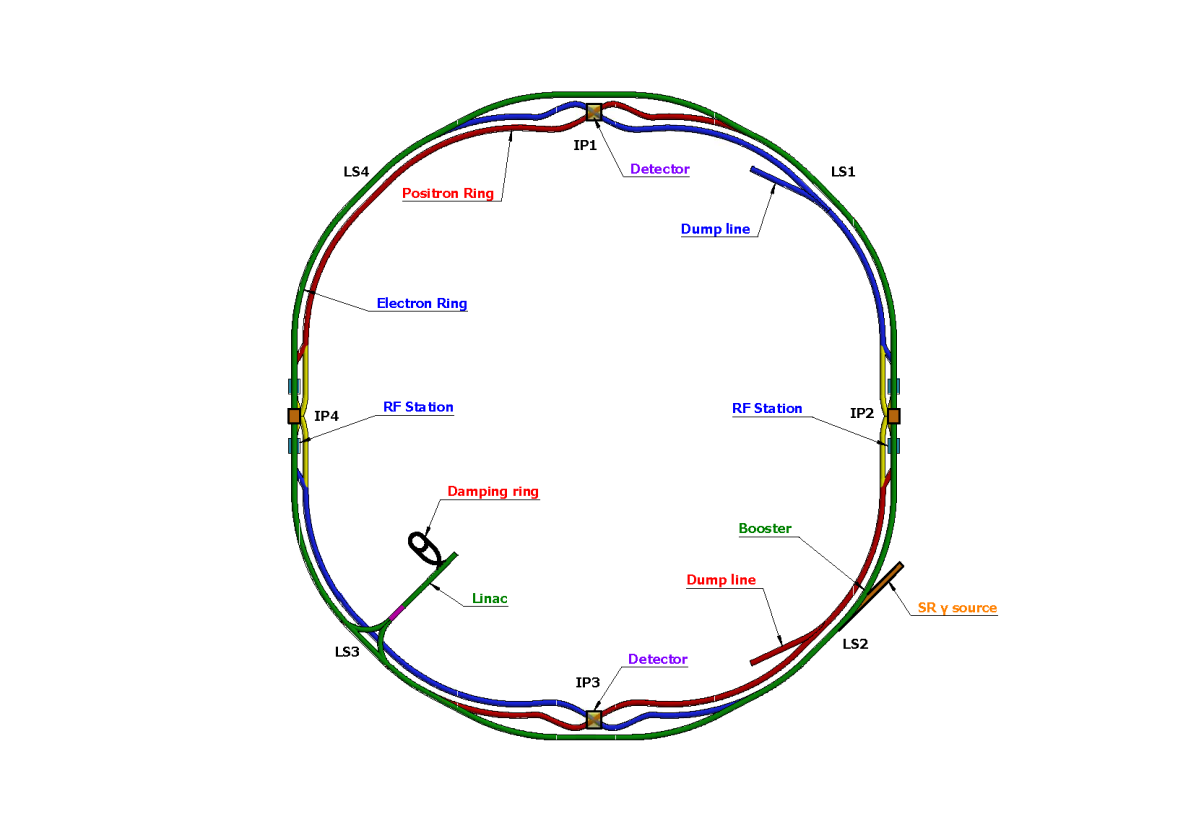 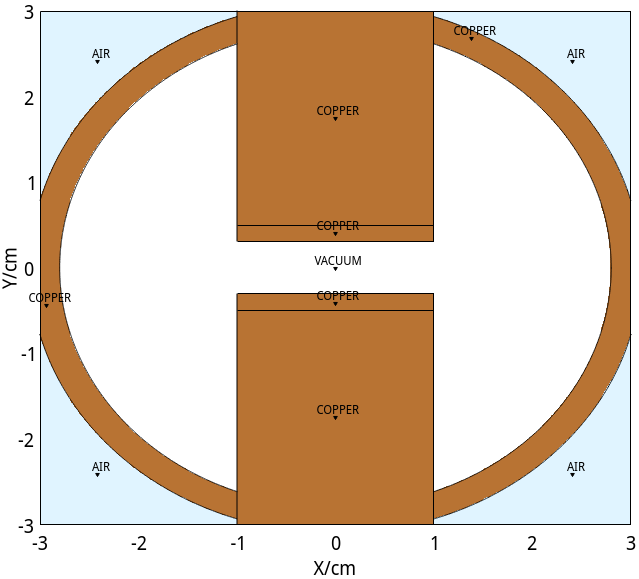 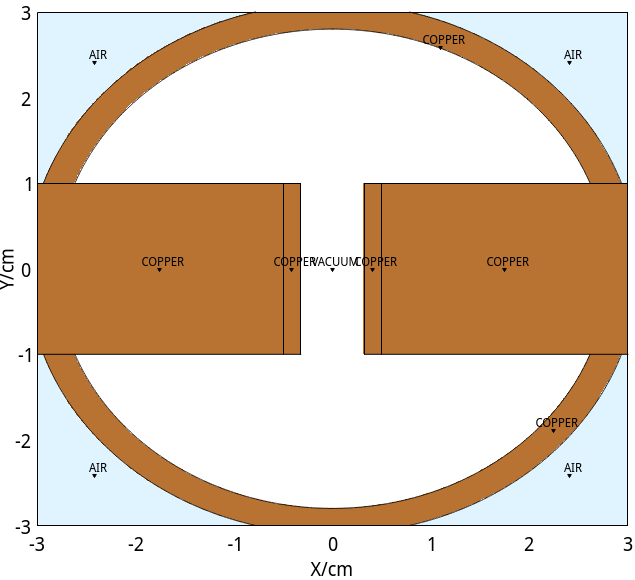 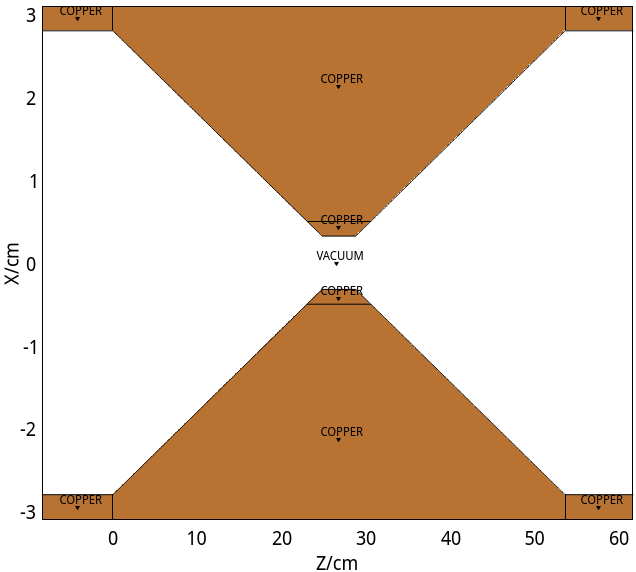 y
y
x
x
vertical collimator
z
x
horizontal collimator
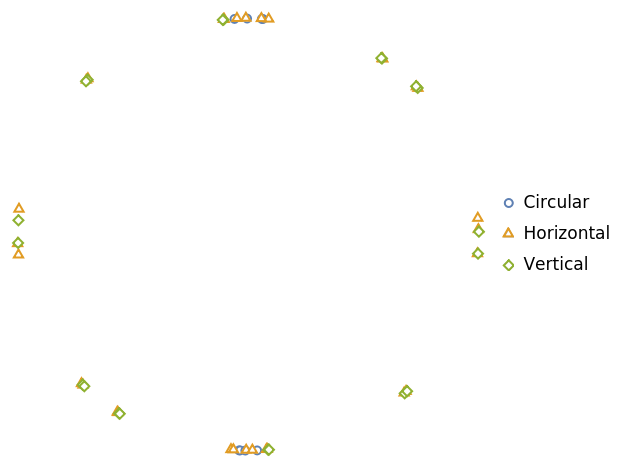 Combine SAD and FLUKA
Different scenarios can be set in SAD simulation. 
Beam losses along beam pipe/collimators will be record.
All processes that beam losses hitting collimators would pass to FLUKA simulations, then secondaries send back to SAD.
What’s new: the kicker and septum for the extraction line to collider dump are added in the SAD simulation to study the  extraction efficiency.
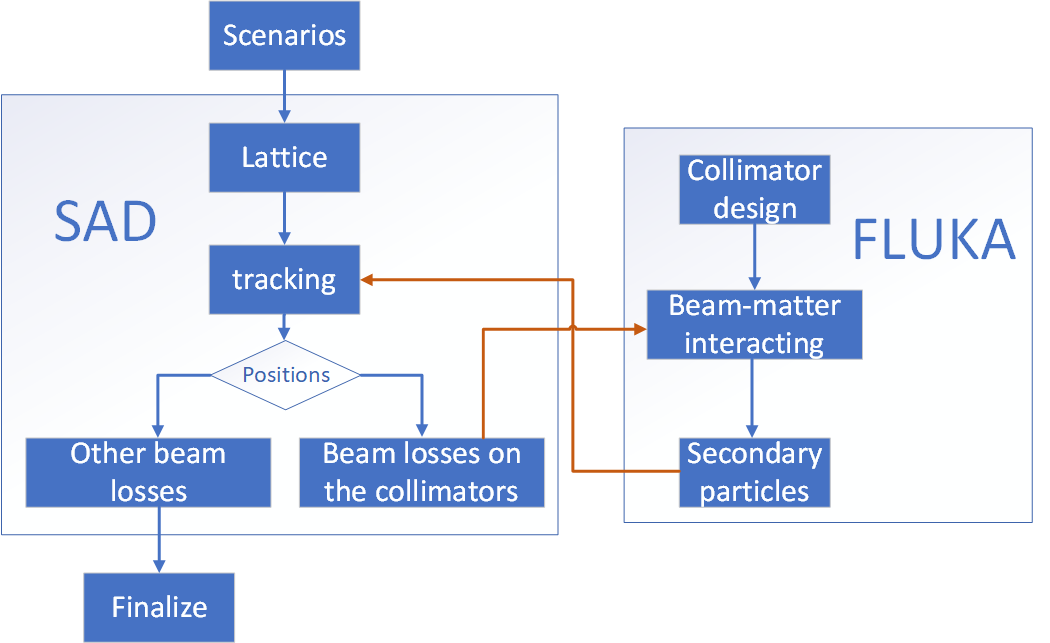 Primary results: @Z operation
One-power-supply-breakdown case: beams begin to loss after tens of turns. 
Have enough time to extract beams
Superconducting-RF-cavities-quenching case: beams begin to loss after 12 turns.
Have enough time to extract beams, too
Superconducting-magnets-quenching case: beams begin to loss at the first turn.
Extract nothing even though the response time of extraction line is set to be 1 turn.

For Higgs/WW/ttbar operations, the similar simulations will be finished soon.
24
Primary results: @Z operation
SC-magnets-quenching case is the most critical one. In some region, the beamloss energy is around 1MJ.
The collimators are damaged probably, careful simulation is on the way to find out whether the downstream equipment survived or not.
The next version may be coming.
IP and beam dump
MP collimators
MDI collimators and SR masks
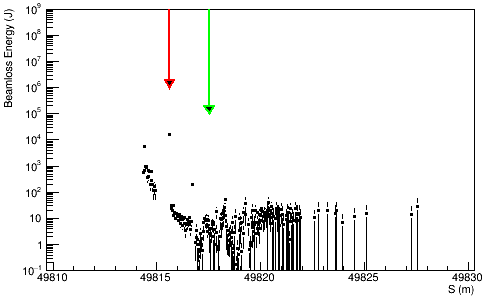 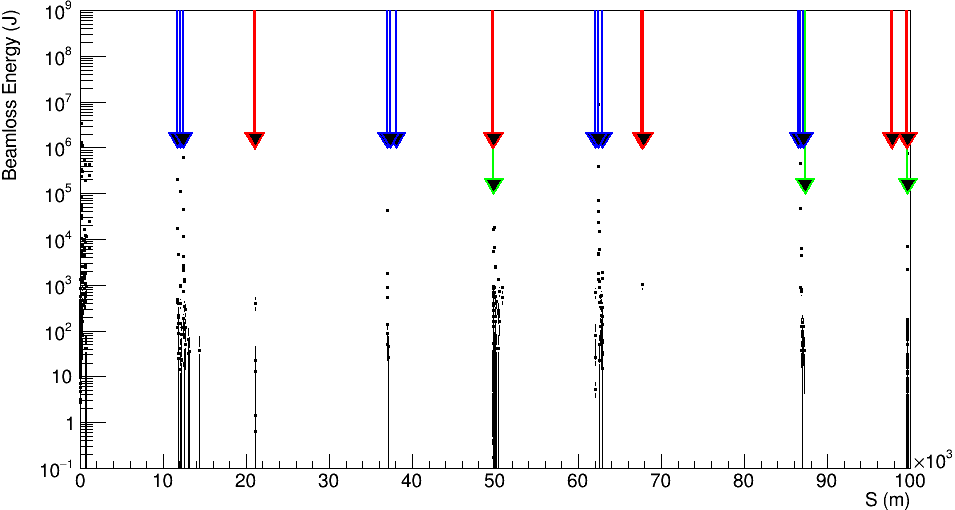 25
Summary
For the environment impact assessment, all shielding designs and radiation level estimations are finished or closed to be finished
Collider arc, Linac, damping ring, transport lines, RF hall are finished.
IP hall and SR hall will be finished soon
Radiation-sensitive shielding design is moving forward with engineering design.
For the machine protection, more simulations for different operations are coming. The radiation level downstream collimators will be carefully studied. The collimator optimization is ongoing.
Thank you
26